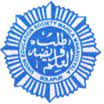 यूनियन एज्युकेशन सोसायटीज महिला महाविद्यालय, सोलापुर
हिंदी विभाग
बी.ए भाग.तीन पेपर नं  १४ 
सेम – ६  हिंदी साहित्य का इतिहास 

डॉ. जमादार ए. जी.
छायावाद की विशेषताएँ
व्यक्तिवाद 
प्रेम और सौंदर्य का चित्रण 
प्रकृति का चित्रण 
रहस्यवाद 
स्वच्छंदता 
मानवतावाद 
वेदना और निराशा 
आदर्शवाद
युगीन प्रभाव 
गेयता 
प्रतीकात्त्मकता 
भाषा शैली
प्रगतिवादी काव्य की विशेषताएँ
शोषितो  के प्रति सहानुभूति
शोषकों  के प्रति घृणा  
क्रांति की भावना 
मार्क्स तथा रुस का गुणगान 
वेदना और निराशा 
यथार्थवाद
नारी चित्रण 
कला संबंधी मान्यता
प्रयोगवादी काव्य की विशेषताएँ
घोर व्यक्तिवाद 
अतिनग्न यथार्थवाद
निराशावाद 
सामाजिकता की अवहेलना 
वर्ग विशेष का साहित्य 
बौद्धीकता  की प्रधानता 
नई विषय  –परिधि
उपमानों की नवीनता 
प्रतीकात्मकता 
भाषा शैली
हिंदी कहानी का विकास
क .प्रसाद युग-
जयशंकर प्रसाद –भावूकता पुर्ण आदर्श वादी कहानियां 
चंद्राधर शर्मा गुलेरी –यथार्थ वादी कहानियां  
जी .पी श्रीवास्तव –हास्य प्रधान कहानियां 

ख .प्रेमचंद युग –
प्रेमचंद –सर्वाधिक प्रभाव 
राधा –कृष्ण दास –यथार्थ वादी कहानियां 
इलाचंद्र जोशी,जैनेन्द्र –मनोविश्लेषण वादी कहानियां 
भगवतीचरण वर्मा,निराला  -सामाजिक कहानियां 
वृन्दावान्लाल वर्मा –ऐतिहासिक कहानियां  

ग . प्रगतीवादी युग – प्रेमचंदोत्तर युग 
    यशपाल,भीष्म सहानी,निर्मल वर्मा,शिवानी, शैलेश मटीयानी,
    रवींद्र कालिया, चंद्रकिरण सोनरिवसा,मन्नू भंडारी
छायावाद : एक परिचय
छायावाद क्या हैं ?
छायावाद की विभिन्न परिभाषये 
उत्पत्ति के मूल कारण –
   कुंठा, विद्रोह की भावना, नैतिक बुद्धिवाद का विरोध, नवीनता का आवाहन,व्यक्तिवाद,समाज का अप्रत्यक्ष्य प्रभाव|
क्या छायावाद स्वच्छंदतवाद का अनुकरण हैं?
छायावाद का स्वरूप –
१.स्थूल के प्रति सूक्ष्म का विद्रोह हैं |
२.छायावाद मैं रहस्य की झलक हैं |
छायावाद
यह एक काव्य पद्धति है |
इसमें मानवीकरण है |
यह जीवन के प्रति एक भावात्मक दृष्टीकोण है | 
यह एक गीति काव्य है |
इसके मूल में औद्योगिकता से प्रेरित व्यक्तिवाद है |
यह थोथी नैतिकता,रूढीवाद,और सामंती –साम्राज्य वादी बन्धनो के प्रति एक विद्रोह है |
छायावाद एक दार्शनिक अनुभूति है |
हिंदी गद्य का विकास
गद्य का महत्व 
आधुनिक काल से पूर्व का गद्य –
राजस्थानी  गद्य 
ब्रज भाषा का गद्य 
खडी बोली विकास के कारण
खडी बोली गद्य का वास्तविक सूत्रपात –
राजा शिप्रसाद सितारे हिंद 
राजा लक्ष्मणसिंह 
 भारतेंदू हरीशचंद्र - व्याकरण तथा शब्द भांडार की समस्या 
आचार्य महावीर प्रसाद द्विवेदी का योगदान
हिंदी नाटक उद्भव और विकास
नाट्य कला का प्राचीन विकास 
विकास न होने के कारण 
पारसी थियेटर 
भारतेंदू युग –
    पहला मौलिक नाटक –सत्य हरिश्चंद्र 
    भारतेंदू के अन्य नाटक 
   भारतेंदू युगीन अन्य नाटककार 
प्रसाद युग -
प्रसादोत्तर युग -
धन्यवाद
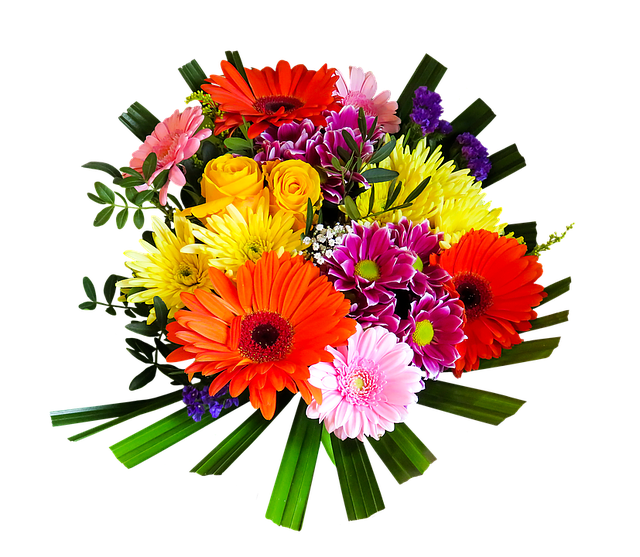